Strategies for Equitable Recruitment and Outreach
Recruitment and Outreach Are Key to JEDI
Deliberate and well-thought-out outreach and recruitment campaign 

Aim for “two in the pool” effect

Diverse strategies and inclusive messaging


   ** combat misperceptions of “who this is for”
[Speaker Notes: Intro (BW)
Presentation of Interventions and MC (SC)
Stand Your Ground (JC)
Questions and Discussion (SC)]
A Multi-dimensional Communication Strategy
Transparent communication 
program requirements 
selection criteria 
past awards


Broadly recruit candidates using a variety of channels 
active, e.g., faculty meetings/events, 
passive, e.g., websites
long-term view, e.g., grantwriting training


Signal inclusiveness through language and images
What else can a seed grant program be good for?
Bridge funding (between programs)
Incentivize mentorship (Professors Helping Professors)
Incentivize campus team formation
Facilitate topic, focus, or funder switch
Facilitate leadership training
Incentivize and/or develop external team formation, research partnerships and relationships
Other ideas…
RD-driven Approach To Equitable Seed Funding
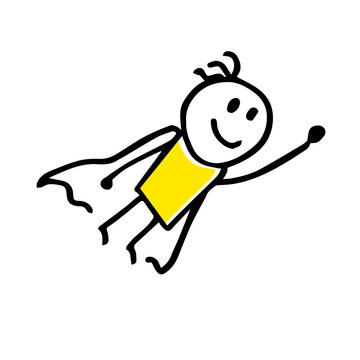 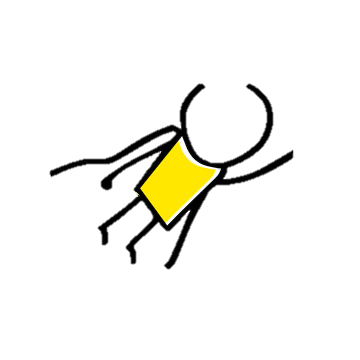 RD
Candidate
email
1-1 consultations
email
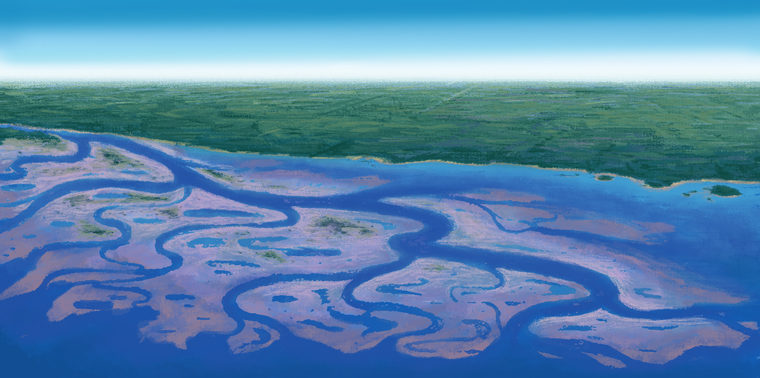 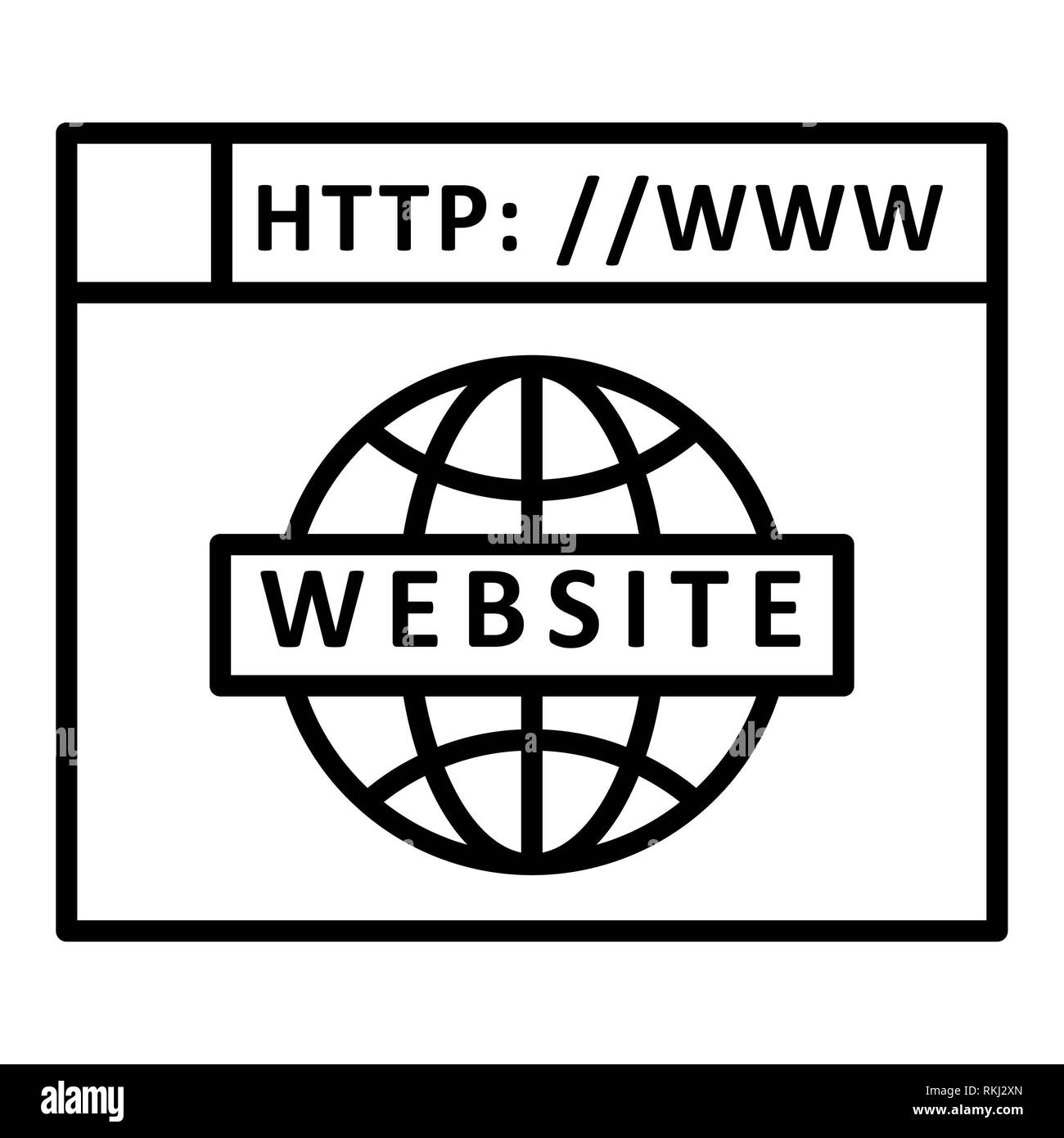 Website
Interview
Orientation
Email
Mentor/
Ambassador
1-1 feedback
mentoring
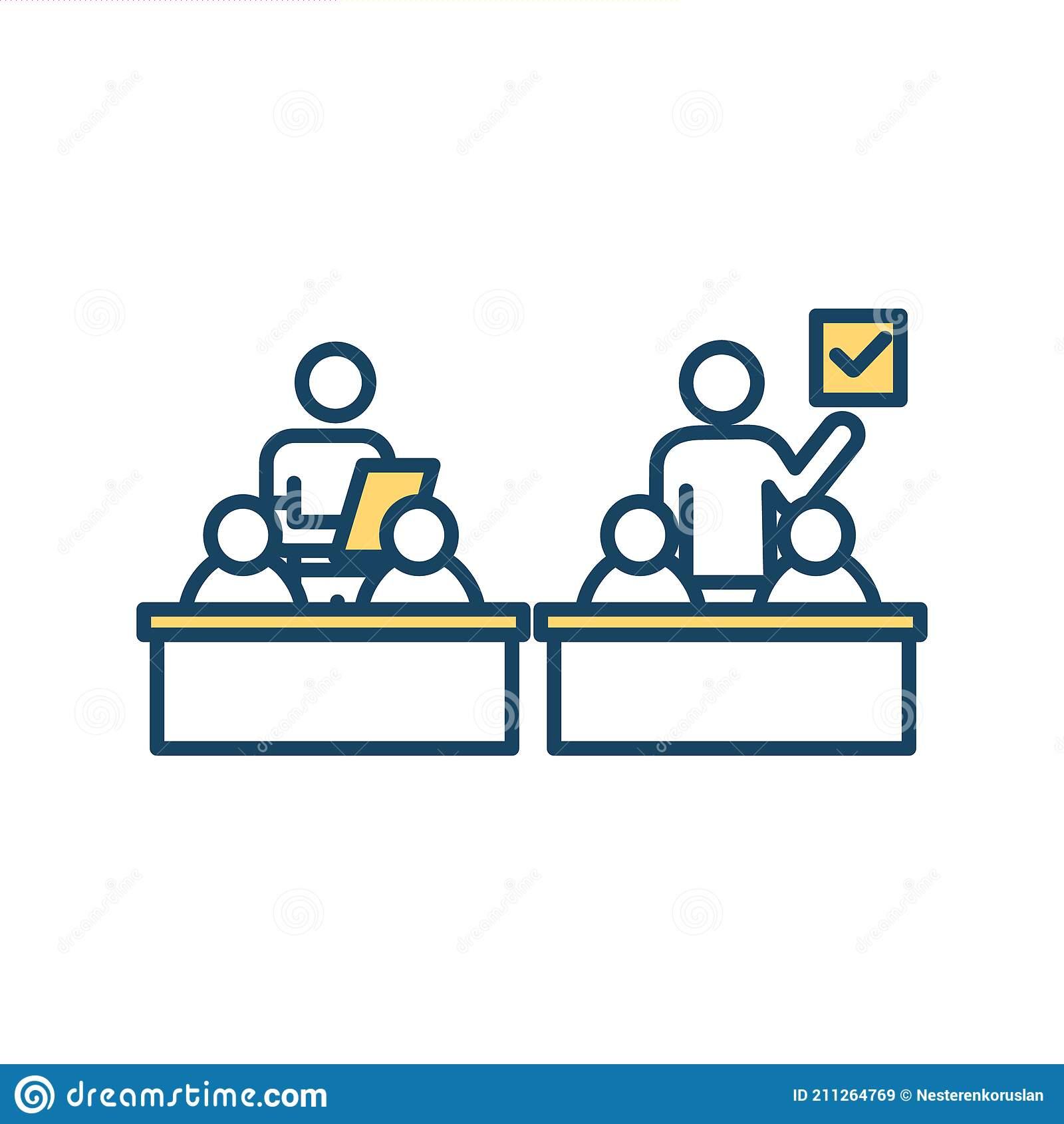 Award Ocean!
Grantwriting training
Build a Network of Partners and Amplify Your Impact
Use program ”ambassadors” and mentors to support your outreach efforts and encourage applications
ambassadors: previous awardees, “connectors”, trusted peers
mentors: tap existing mentorship programs, facilitate informal mentoring

Double down on successful practices (collect-analyze-tweak-repeat)